Sistema endocrino
UNIDADE DIDÁCTICA 6
1. O SISTEMA ENDÓCRINO
Qué é o sistema endocrino?
Qué son as hormonas?
Qué son as células diana.
Coordinación das distintas glándulas do sistema endocrino.
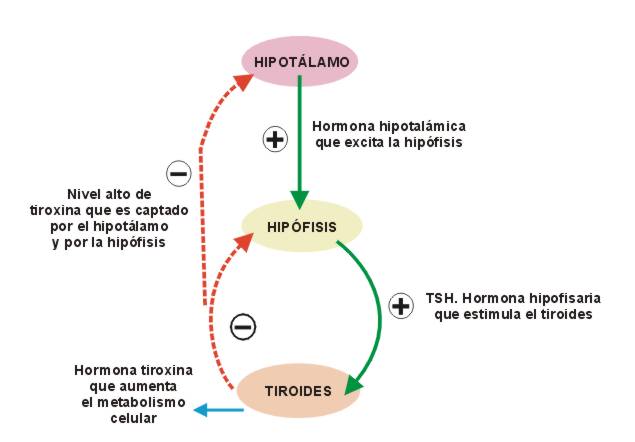 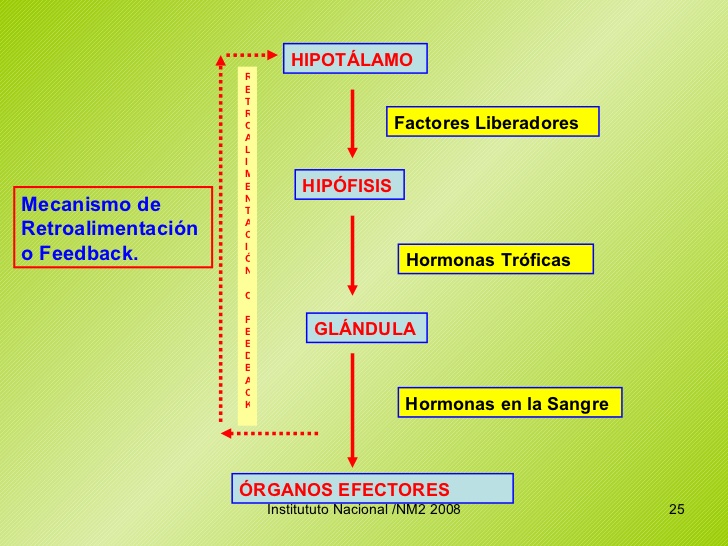 Páx 107: 4,5
Páx 120: 30
2. Principais glándulas endócrinas e as súas hormonas
Situación das glándulas, hormona que produce e a función que desempeña.(subrayar  no libro)
Páx 109: 8,9,10
Páx 120: 32
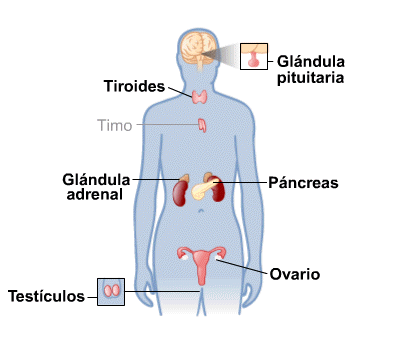 3. As enfermidades do sistema endócrino. Hábitos saudables
Diabetes
Hipertiroidismo
Hipotiroidismo
Ananismo e xigantismo
Páx 110: 11,12